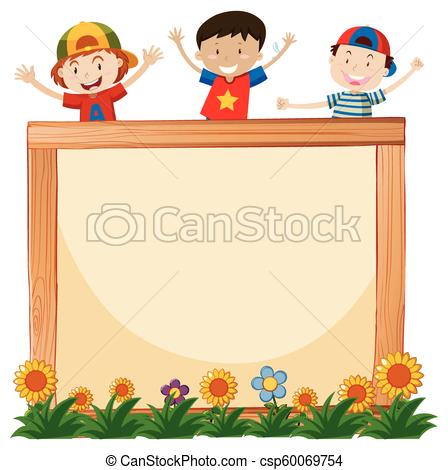 Welcome to my online class.
Welcome to my online class.
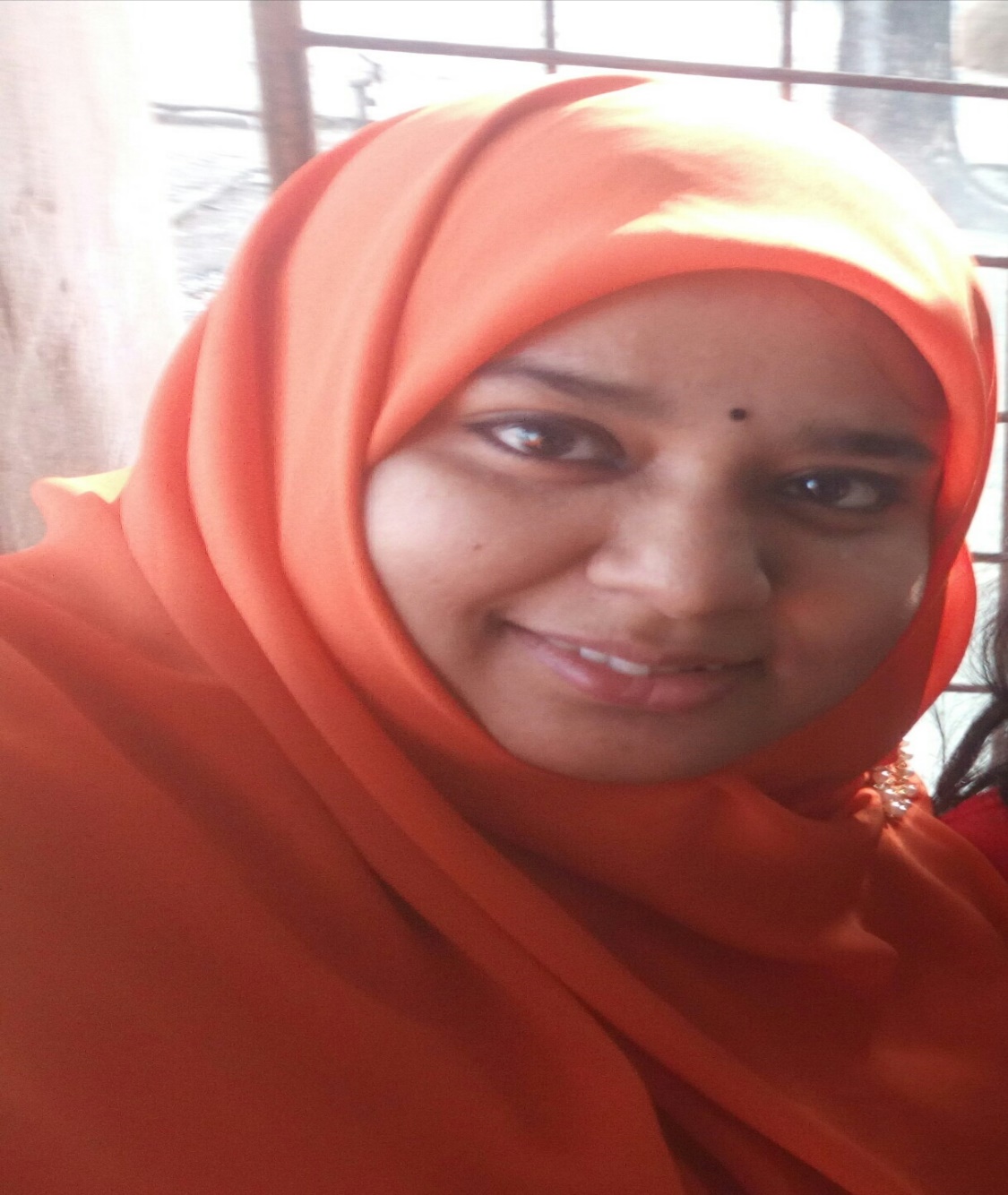 Teacher’s information
Syeda Nusrat Sarmin
Assistant Teacher
Ayjuddin Matubbor Kandi GPS
Faridpur Sadar, Faridpur
Lesson’s information
Class : Five
Subject : English
Unit : 17
Lesson : 1-2
Activity : F & G
Page : 67
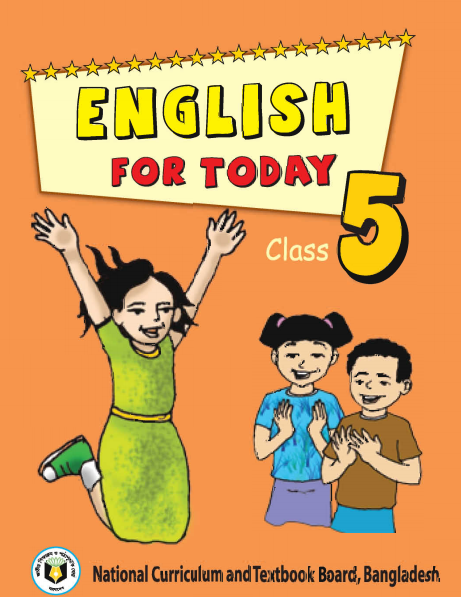 Learning outcomes
By the end of the lesson the students will be able to
Listening:
3.4.1      understand statements made by the teacher and students.
Speaking:
1.1.1      say words, phrases and sentences with proper sounds, stress.
Reading:
1.7.1       read words, phrases and sentences in the text with proper pronunciation, stress and intonation .
1.7.1       read paragraphs, dialogues, stories, letters and other texts.
5.1.3       read silently with understanding dialogues.
Writing:
3.1.1      write words, phrases and sentences using non-cursive capital letters.
3.1.2      write words, phrases and sentences using non-cursive small letters.
8.1.1      make sentences using words and phrases given in the textbook.
9.1.1      take dictation of short and simple paragraph.
Teaching aids :
 Pictures of cricket, cycling, football.  
Word cards
Poster paper
 Slide
CD drive/ audio
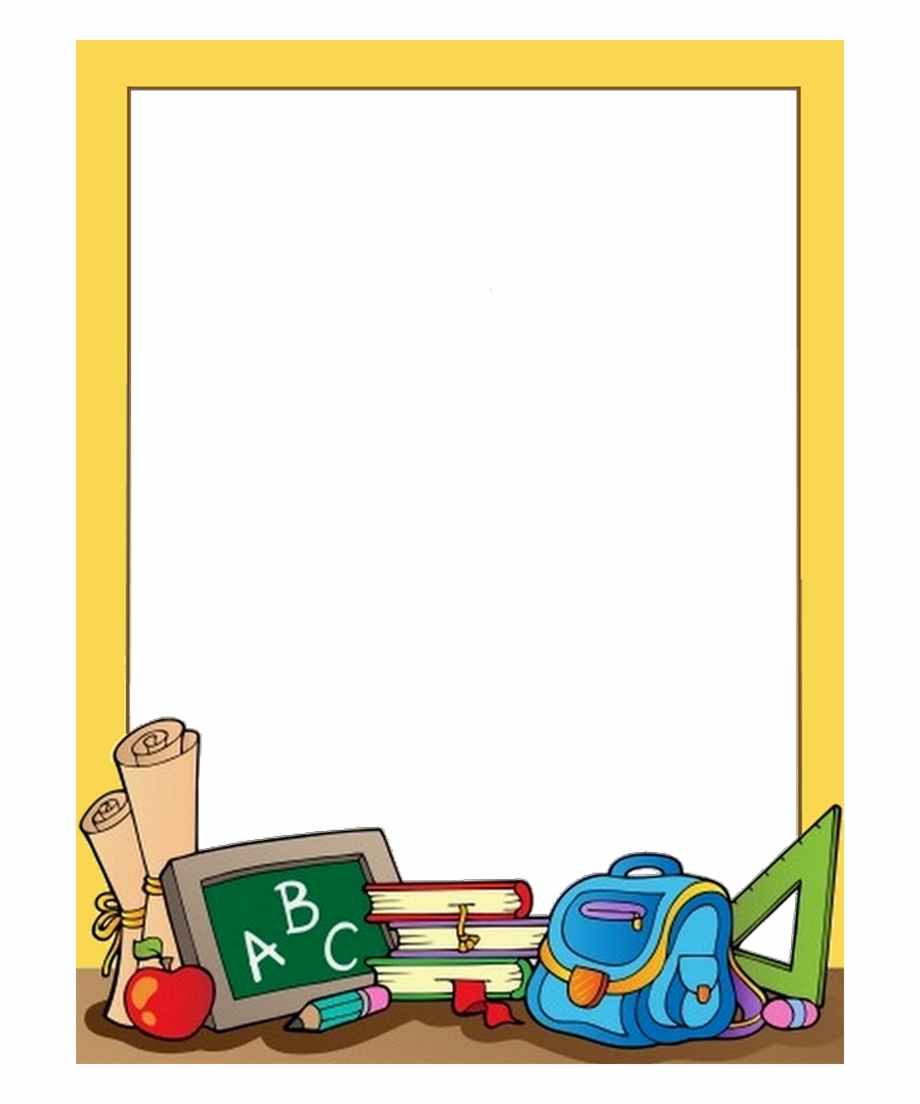 Answer the following questions.
1.   Which games and sports does Arousha play or do?
Answer: Arousha plays badminton. She also does   swimming and cycling.
2.   Which games and sports does Baichong play or do?
Answer: Baichong plays cricket. He also does weightlifting.
Look at the pictures.
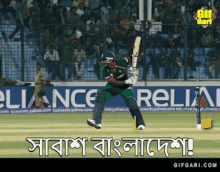 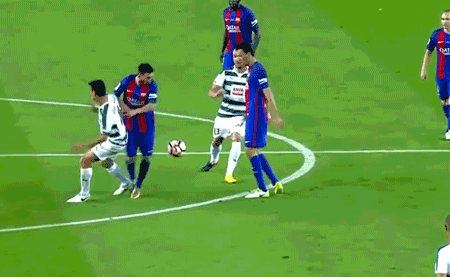 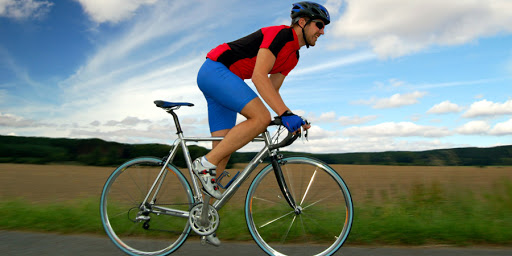 Cricket
Cycling
Football
What do you see in these pictures?
These are very popular sports.
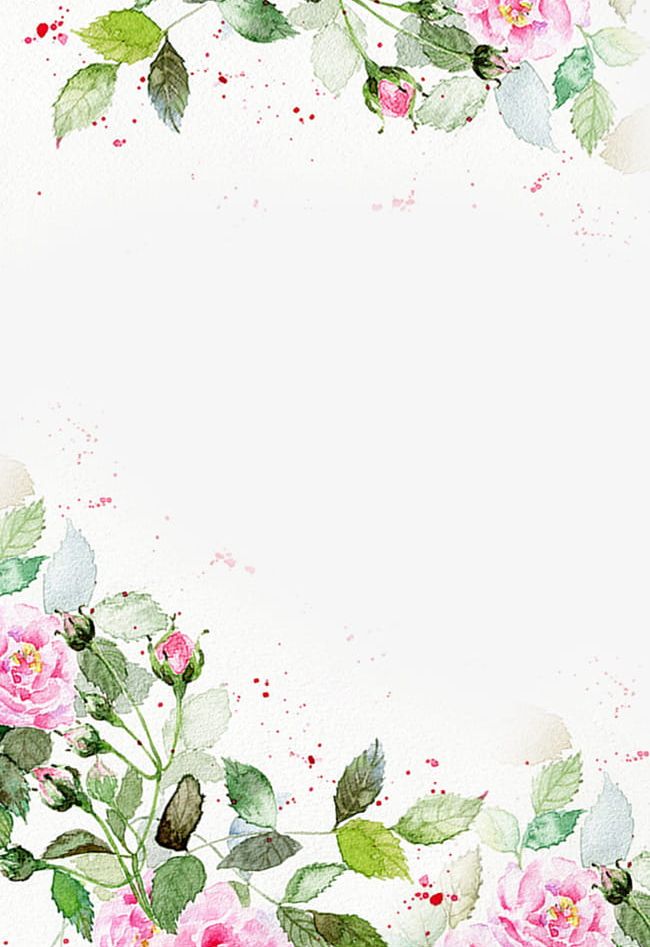 Our today’s lesson is
Sport
Unit: 17, Lesson: 3-4,Activity: F&G; 
Page: 67
[Speaker Notes: GgG]
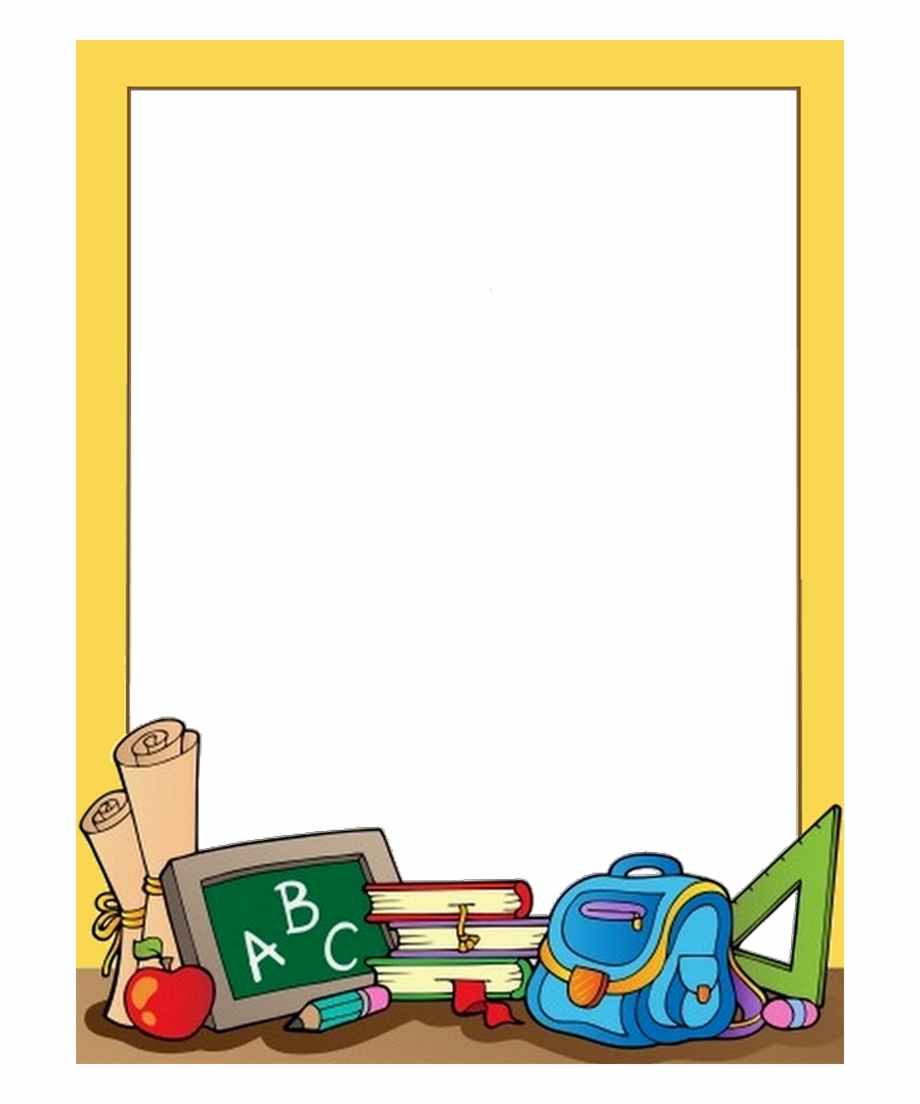 WCW
Look at the conversation, listen it carefully.
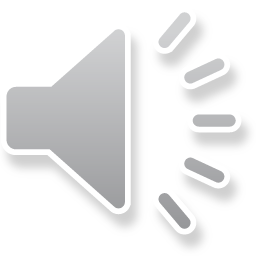 Do you play or do any sports?
I play cricket, and I do weightlifting.
Listen and say.
I love football too, but not as much as cricket. That’s my favourite sport.
I’d like to try kabadi. I’d also like to learn how to play volleyball.
Not very, but I want to get stronger. My brother is very strong.
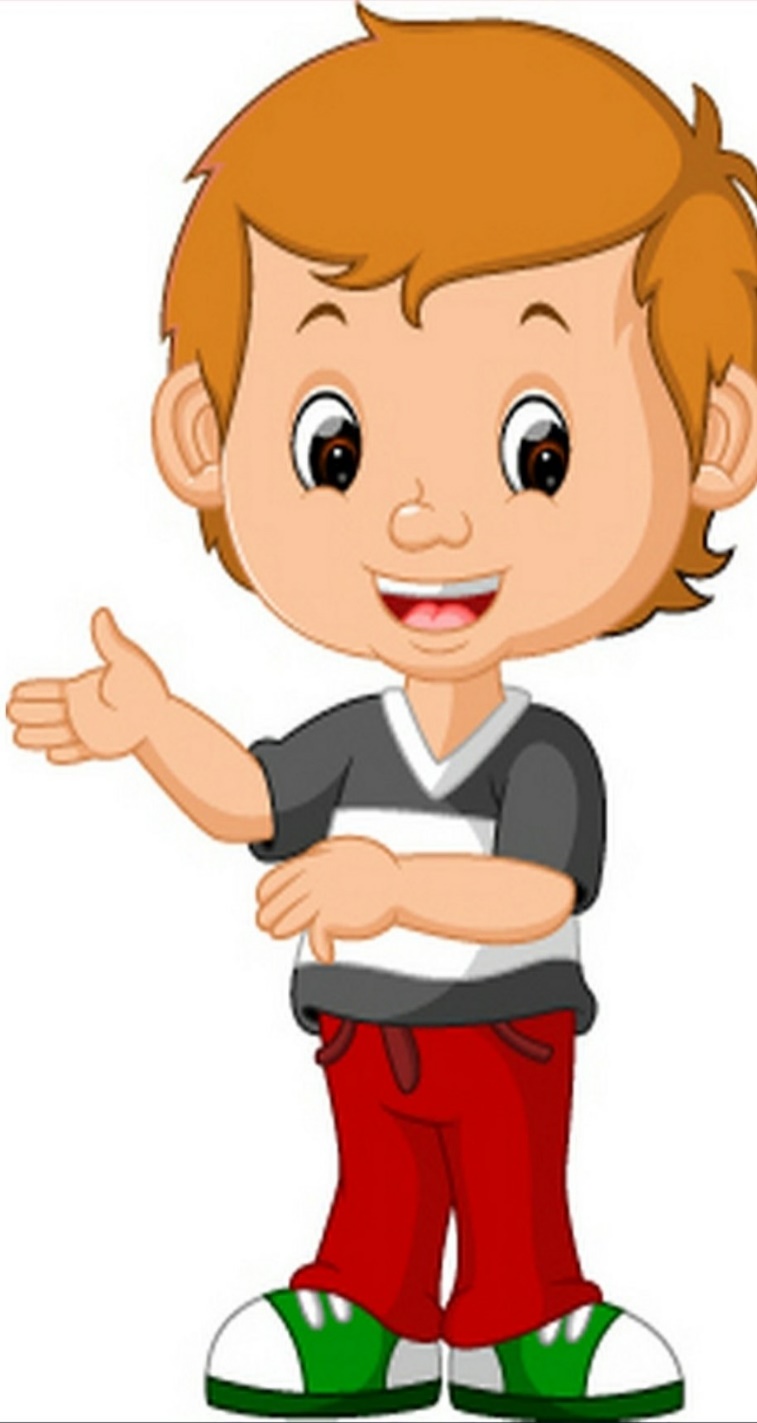 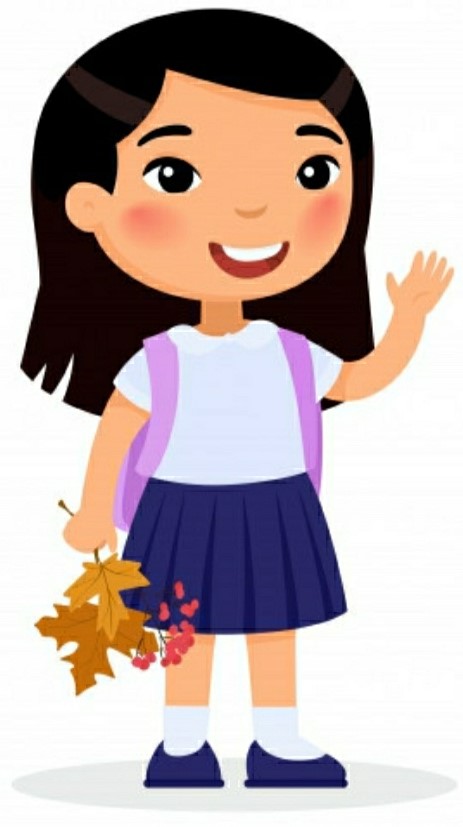 Weightlifting! Are you strong?
Volleyball is exciting but I like  playing football more.
My brother is strong, too. He plays kabadi and volleyball. He’s good at sports.
I love badminton. I play with my family on weekends. I also go swimming and cycling a lot.
Anousha
Baichong
Anousha
Baichong
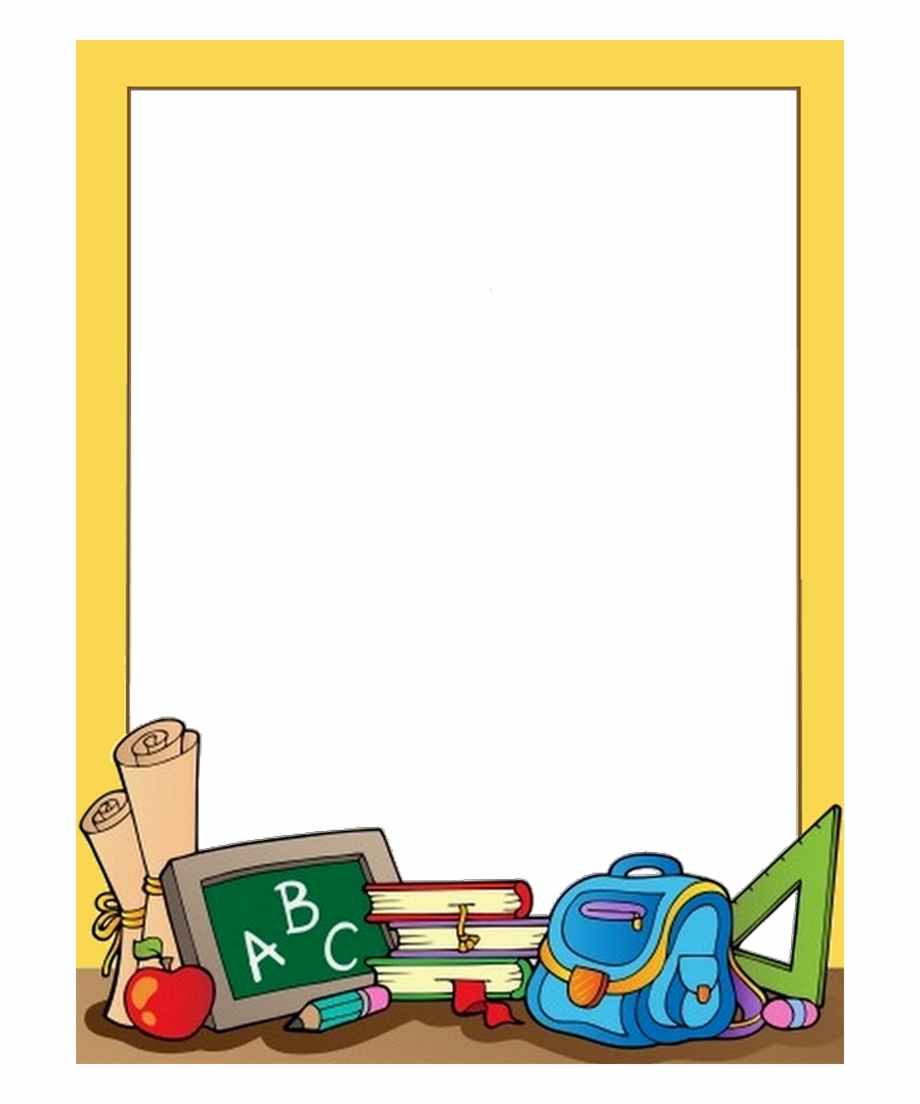 IW
Open your EFT book at page 66, read and act the activity B with your pair.
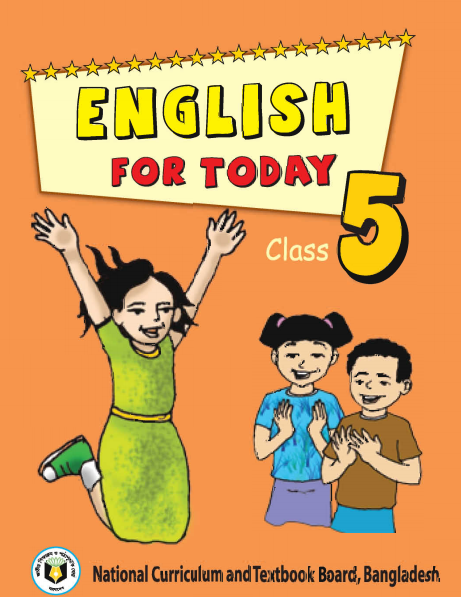 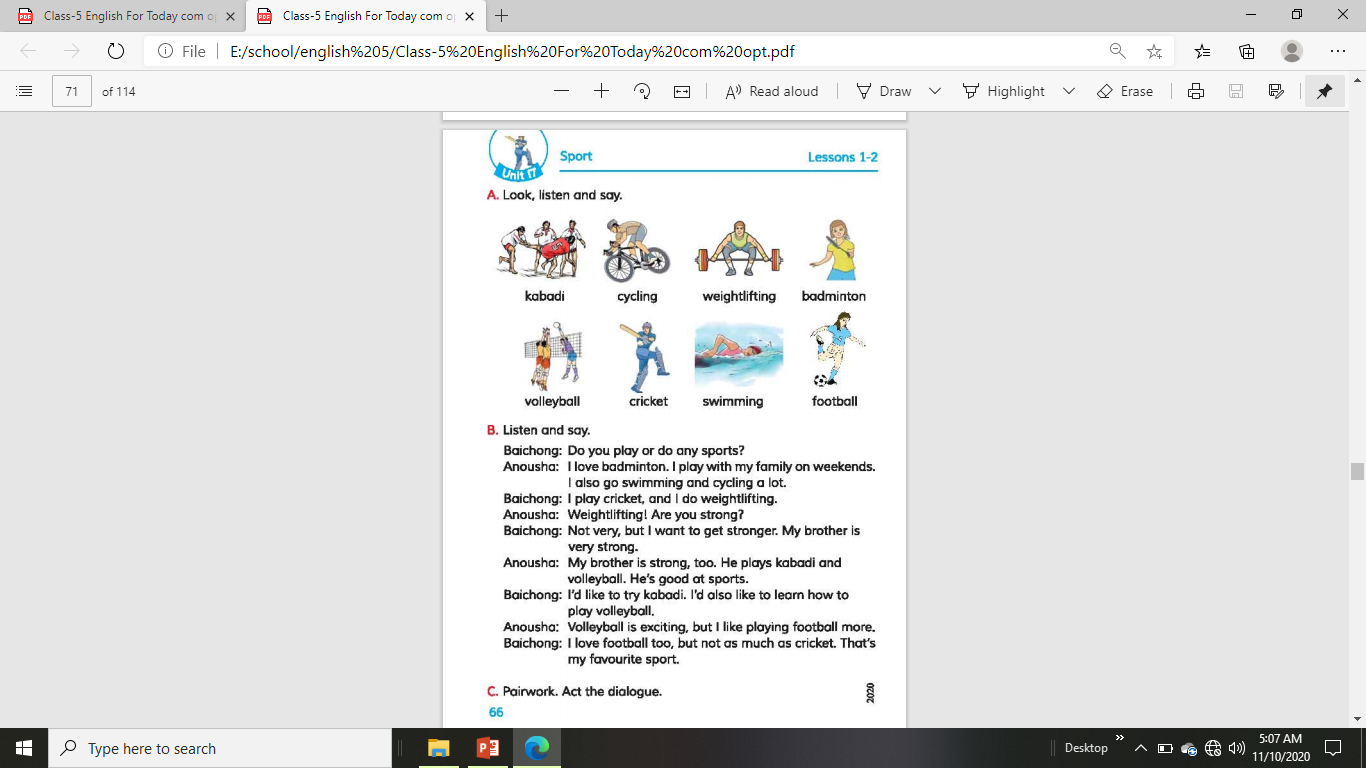 Pair Work.
PW > IW
Act the activity B with your pair.
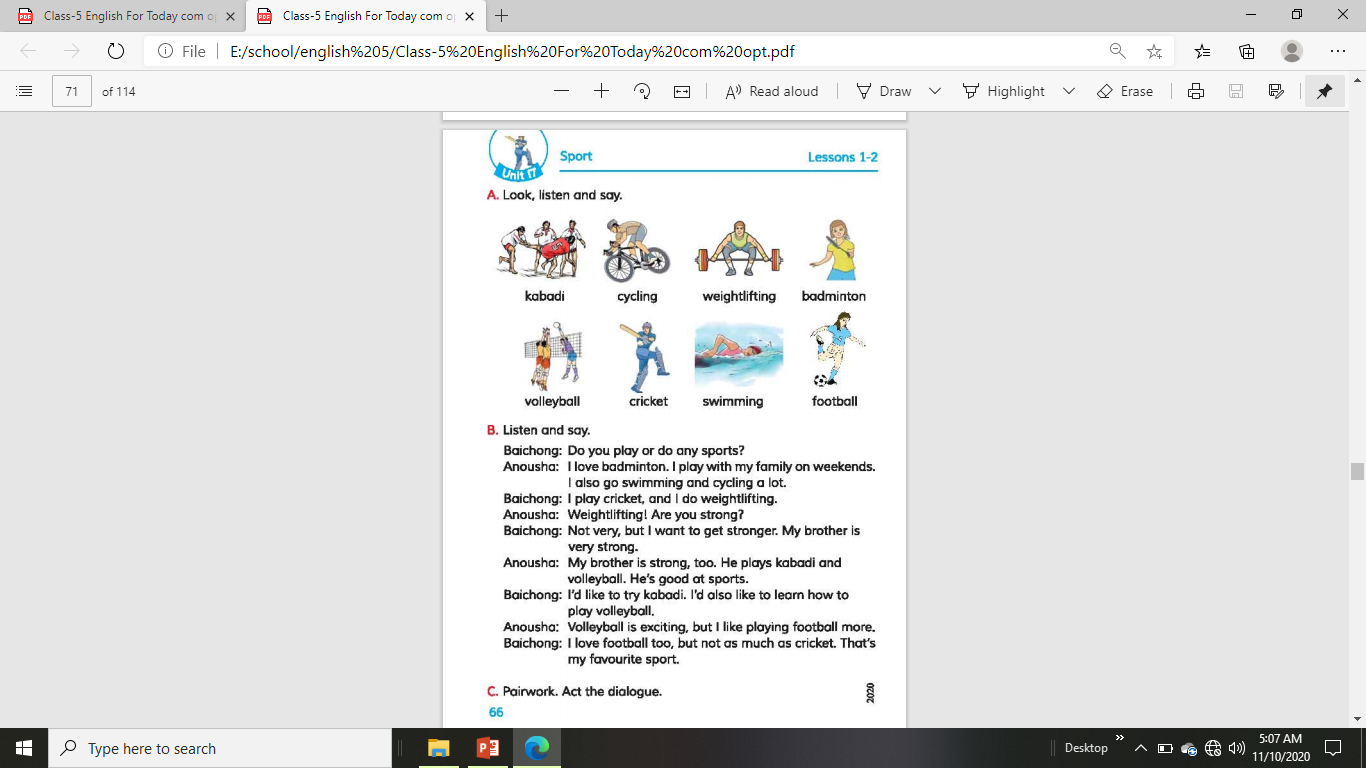 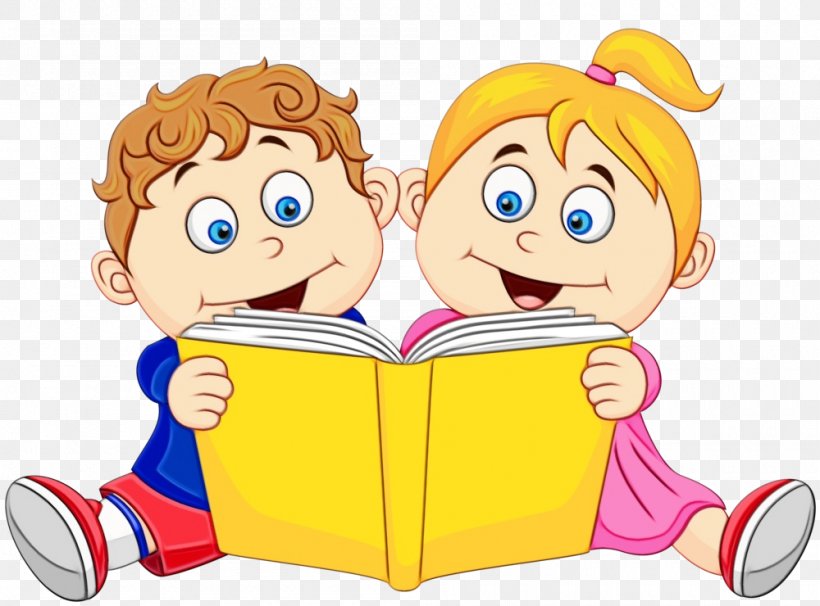 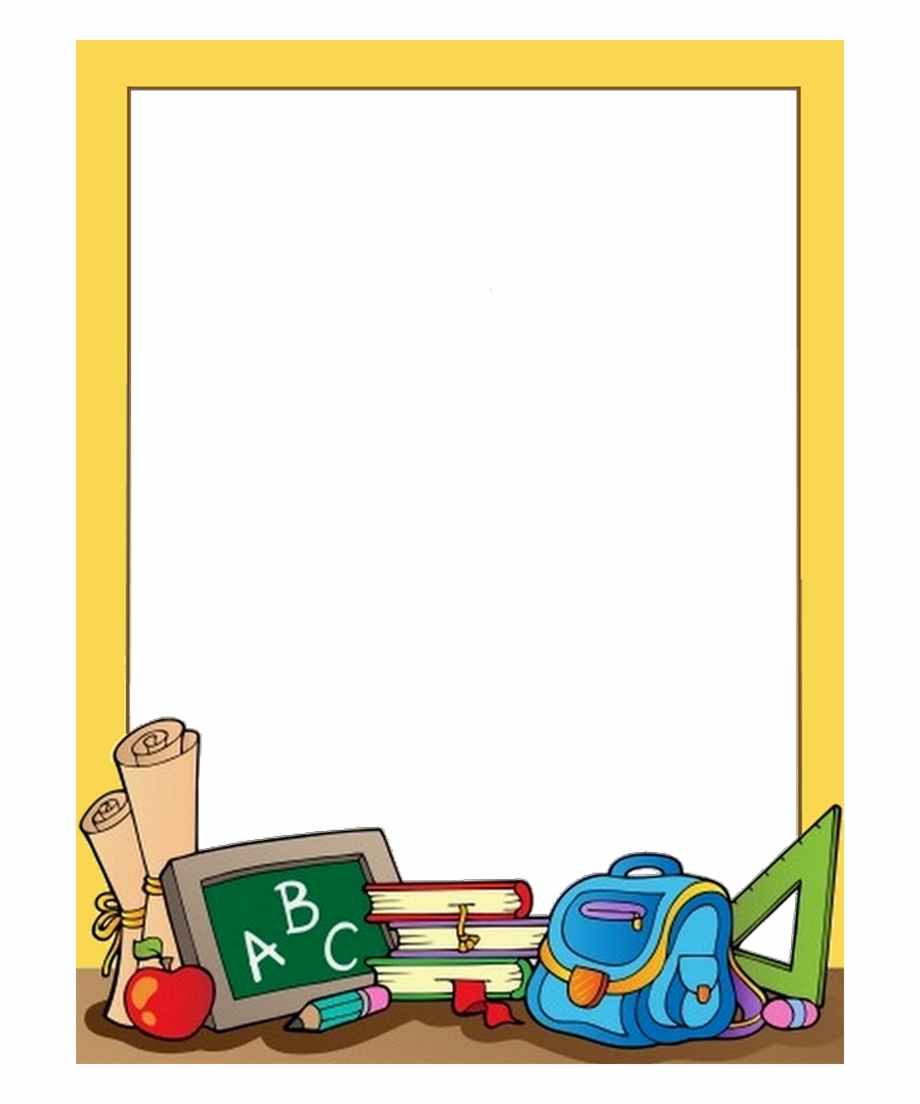 Open your EFT book at page 66, activity B. Find out the words go, play, do & like and circle these words.
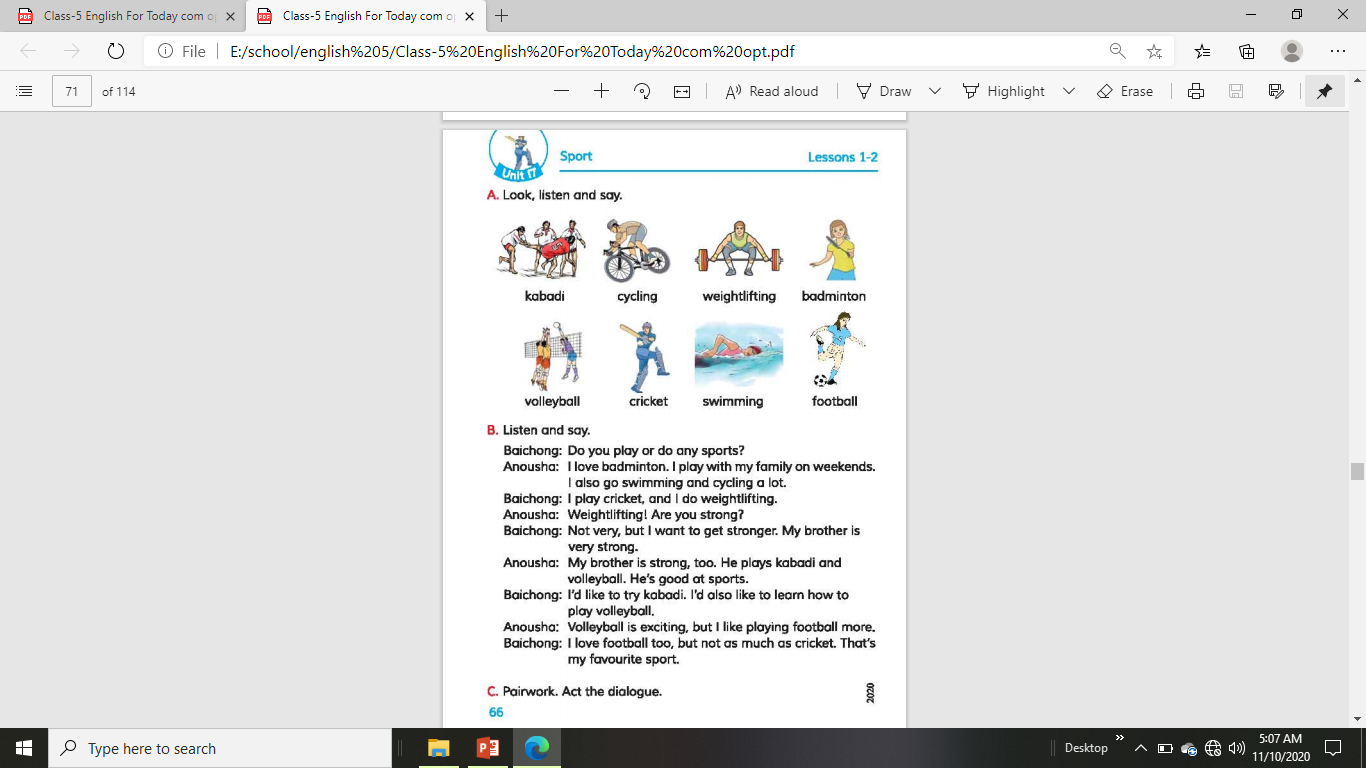 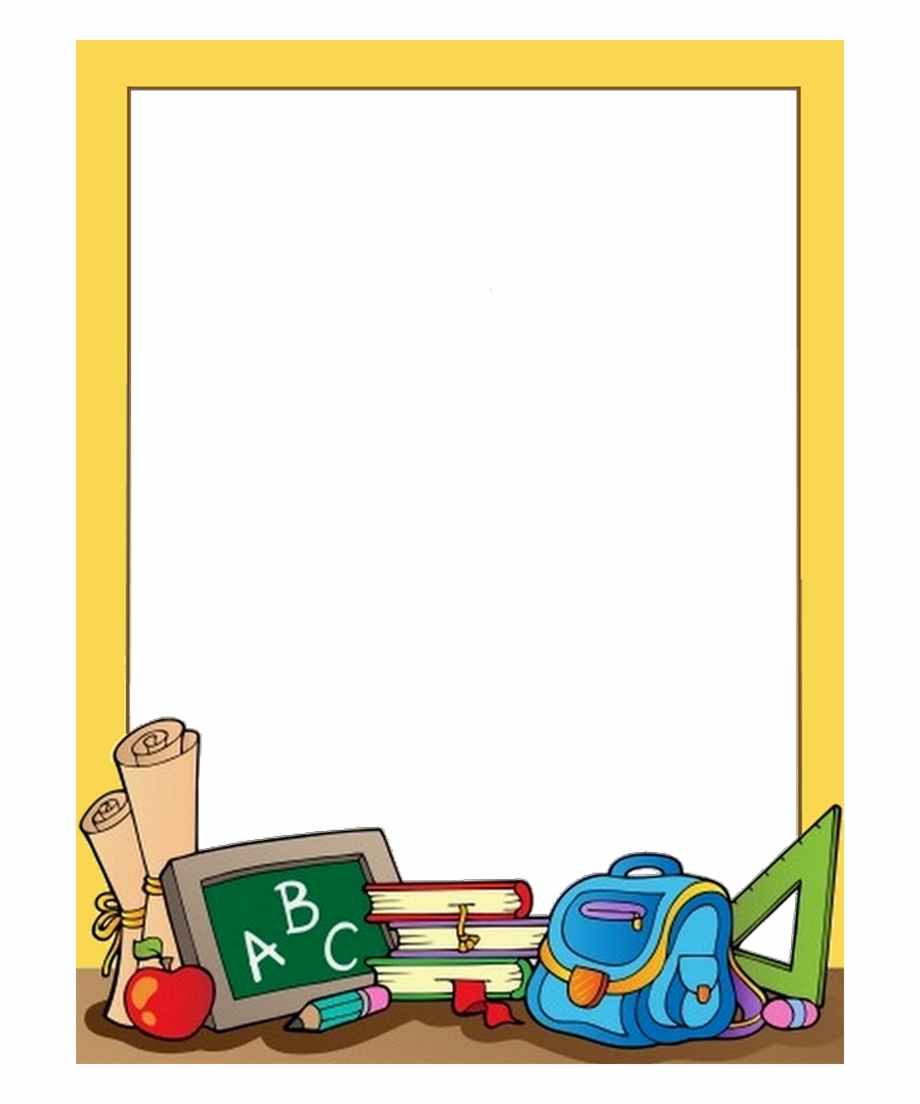 IW
Open your EFT book at page 67, read the activity F and do it by yourself.
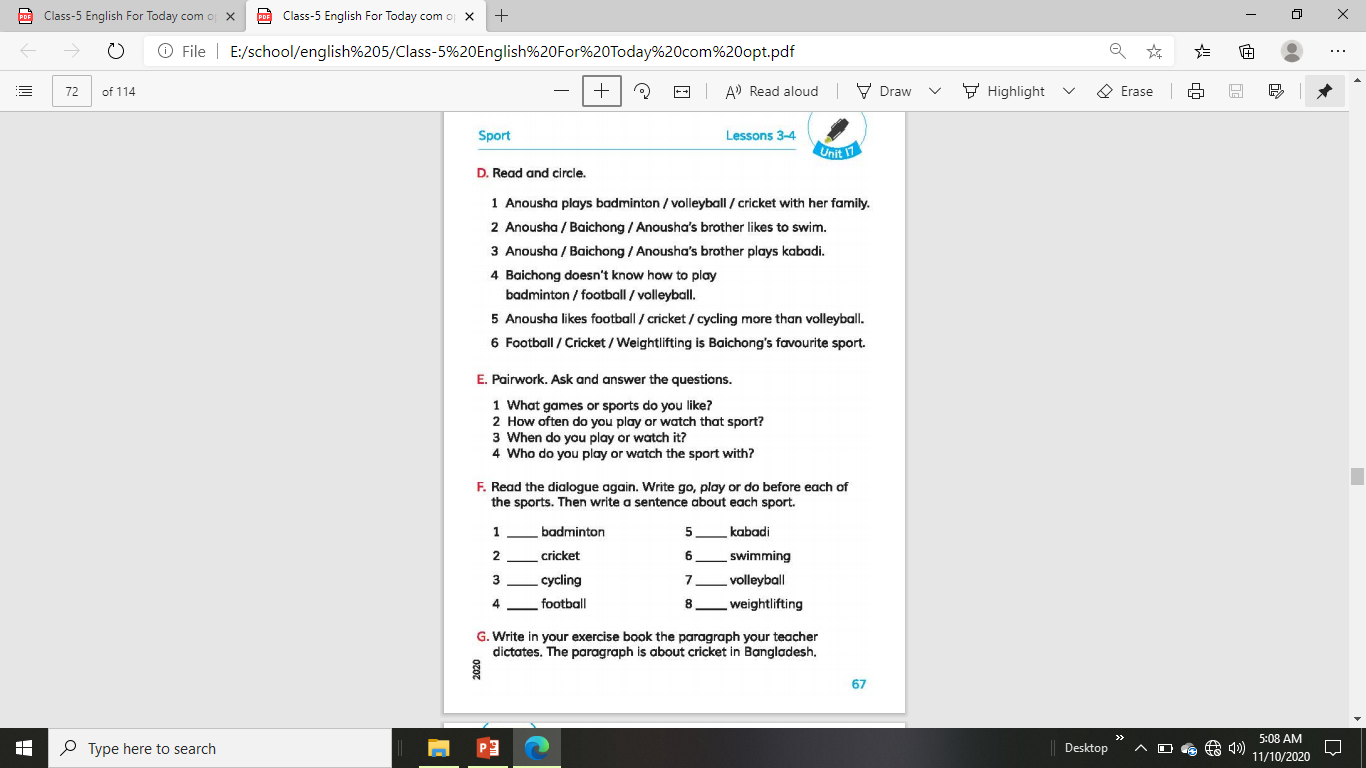 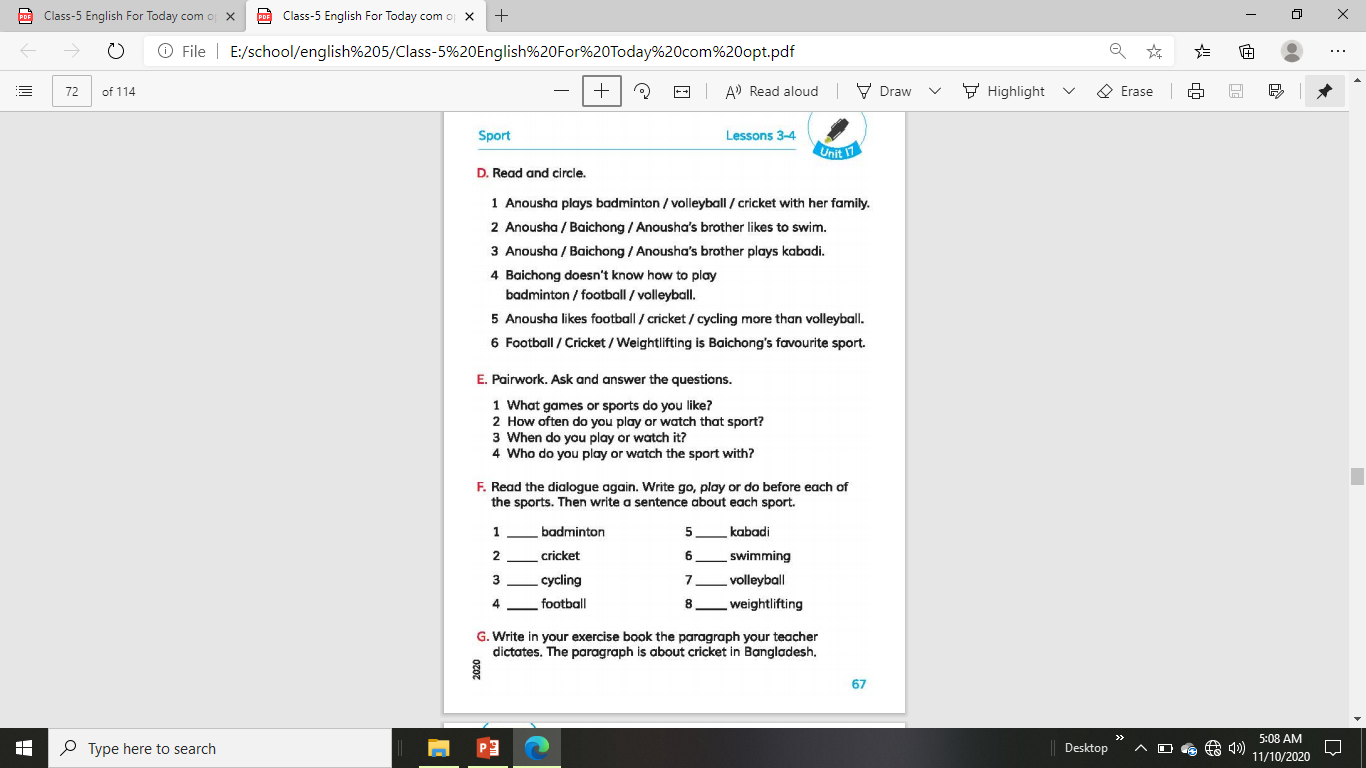 Play
Play
Play
Go
Go
Play
Do
Play
Write a sentence about each sport.
I love to play badminton.
1. Badminton -
2. Cricket -
I like cricket.
I go to cycling everyday.
3. Cycling -
4. Football -
I want to play football.
5. Kabadi -
I want to learn kabadi.
I love swimming.
6. Swimming -
I watch volleyball on the TV.
7. Volleyball -
8. Weightlifting -
My brother likes weightlifting.
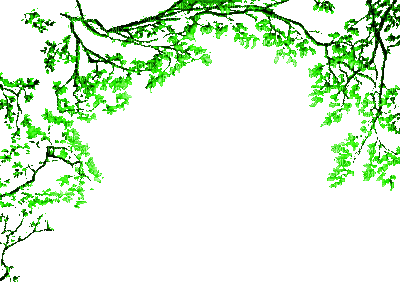 Re-arrange the words.
-    play
1. alyp
2. ketcric
-    cricket
-    brother
3. rotherb
Evaluation
Write ‘True’ for correct statement or ‘False’ for incorrect statement.
Baichong plays kabadi and volleyball.
Baichong’s sister is expert in sport.
Baichong likes to learn how to ride bicycle.
Anousha knows how to swim.
Both Anousha and Baichong like football.
False
False
False
True
True
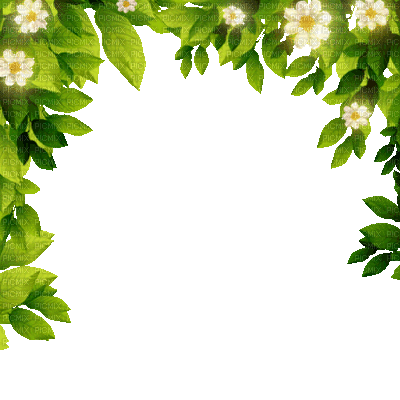 Home work
Write a paragraph about cricket in Bangladesh.
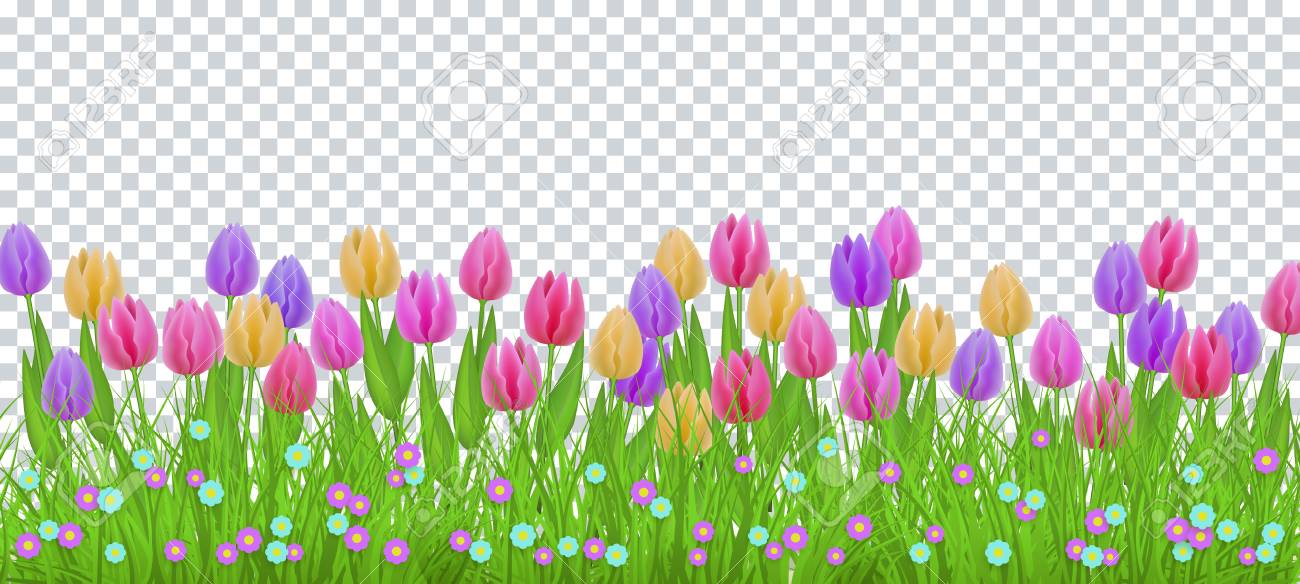 Where there is a will, there is a way.
Good bye, dear students.
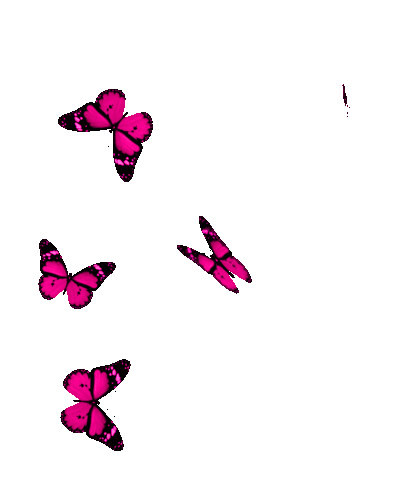 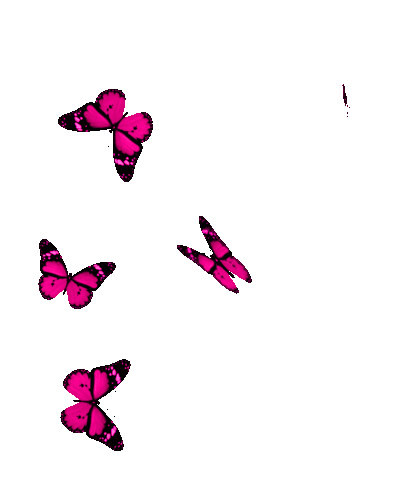 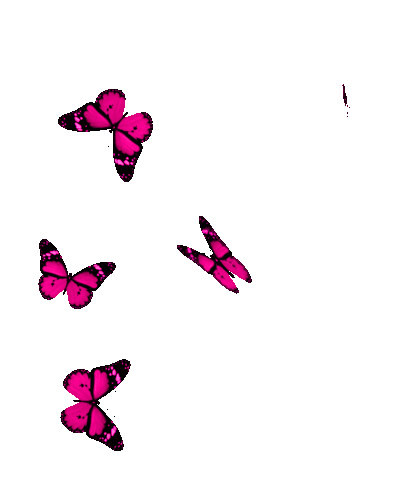 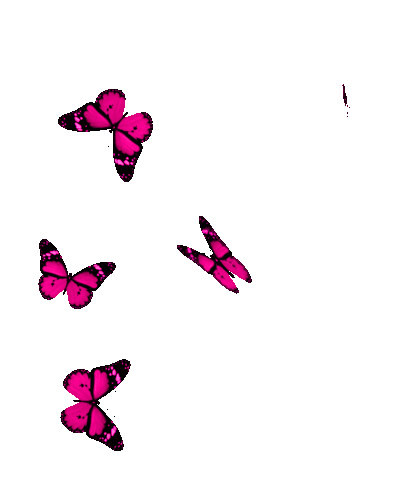